Дата: дд/мм/гг.
Культура Древней Руси
План:
Особенности древнерусской культуры
Письменность, грамотность и литература
Зодчество, искусство и ремесло
Культура – это достижения людей в духовной и материальной жизни. 

Духовная культура – это наука, искусство, просвещение. 

Материальная культура – это орудия труда, жилища, одежда.
«У греков мы взяли евангелие и предания, но не дух ребяческой мелочности и словопрений. Нравы Византии никогда не были нравами Киева».            А.С.Пушкин
Проведите в схеме соединительные линии двух цветов
Мифы и сказания
Церковные книги
Культурное наследие восточных славян и их соседей
Резьба по дереву и камню
Кузнечное дело
Византийские культурные традиции
Строительство храмов
Иконопись
ПИСЬМЕННОСТЬ И ГРАМОТНОСТЬ
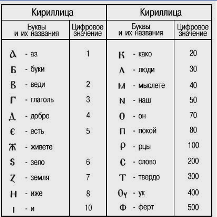 IX в. – проникновение письменности на Русь
Создатели славянской азбуки: Кирилл и Мефодий
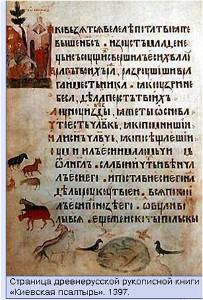 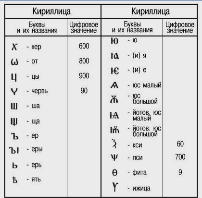 ПИСЬМЕННОСТЬ И ГРАМОТНОСТЬ
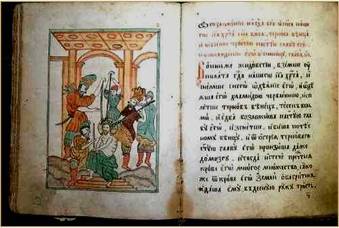 Устав – правила написания букв
Миниатюра
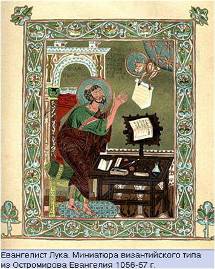 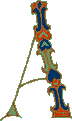 Буквица украшалась, её начертание передавало определенный смысл
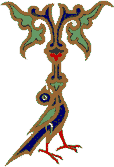 УСТНОЕ НАРОДНОЕ ТВОРЧЕСТВО
СКАЗКИ
ЗАГАДКИ
ПОСЛОВИЦЫ
ПОГОВОРКИ
ПЕСНИ
БЫЛИНЫ
Задание. Вспомните имена былинных героев, богатырей.
Святогор, Волх, Михайло Потык
Илья Муромец, Добрыня Никитич, Алёша Попович
Микула Селянинович (ратай-пахарь), Садко (купец)
Вы постойте-тко за веру, за отечество,
Вы постойте-тко за славный стольный
                                              Киев-град.


Своеобразие русских былин
Основная идея былин – защита русской земли от врагов.
Освобождение своей земли.
Отсутствует тема борьбы за славу и богатство.
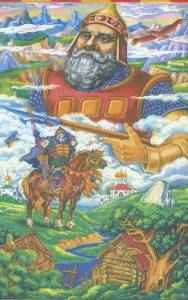 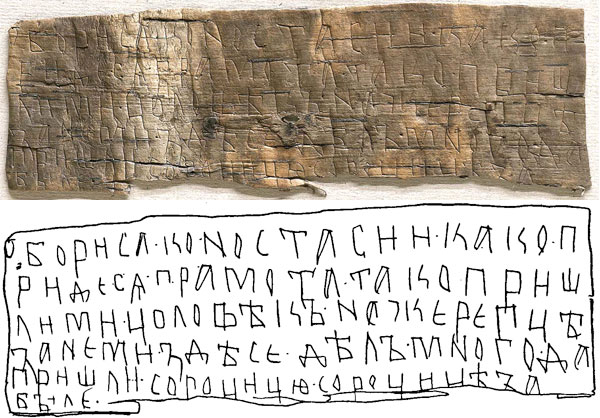 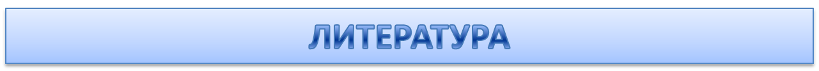 В монастырской келье узкой,
В четырёх глухих стенах
О земле о древнерусской
Быль записывал монах.
Он писал из года в год
Про великий наш народ.
                         Н.Кончаловская
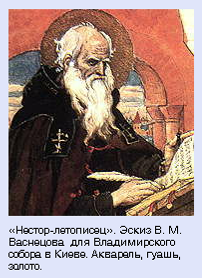 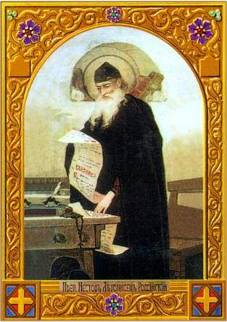 ЗОДЧЕСТВО
Русское деревянное зодчество
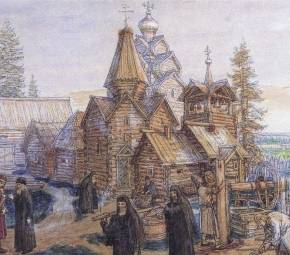 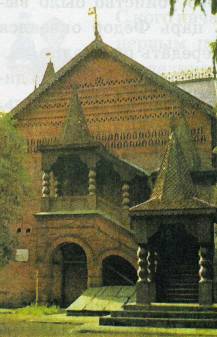 Характерные черты русского деревянного зодчества.
Многоярусность строений.
Наличие разнообразных пристроек.
Увенчание построек теремами и башенками.
Художественная резьба по дереву.
Задание. Рассмотрите рисунки и определите особенности русского деревянного зодчества.
ЗОДЧЕСТВО
Русское каменное зодчество
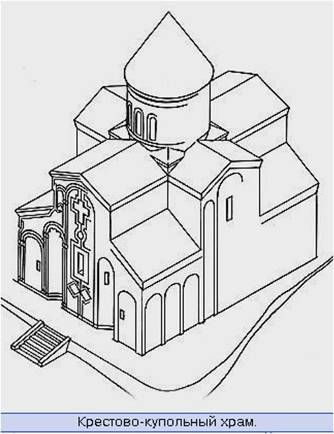 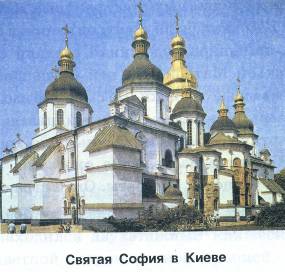 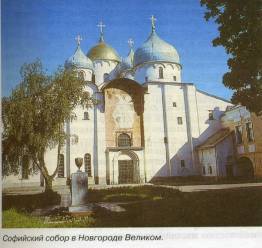 Софийский собор в Новгороде построен в 1045-1050 гг. при князе Владимире Ярославиче
Софийский собор в Киеве заложен в 1037 г. при Ярославе Мудром.
Задание.  Сравните изображённые храмы и определите особенности новгородской архитектуры.
Для новгородской архитектуры характерны скупость украшений, строгость и величественность форм.
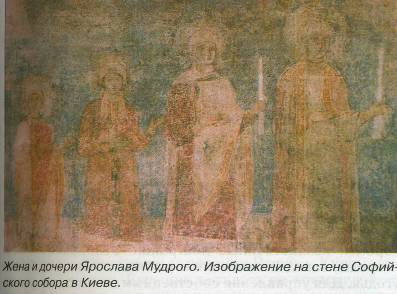 Фреска
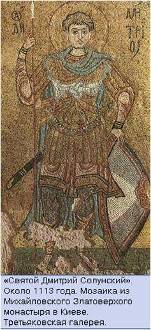 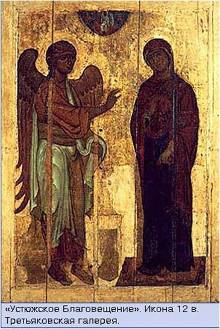 Мозаика – рисунок из разноцветных камешков, стекла
Икона – изображение Бога, святых, ангелов или событий Священной истории
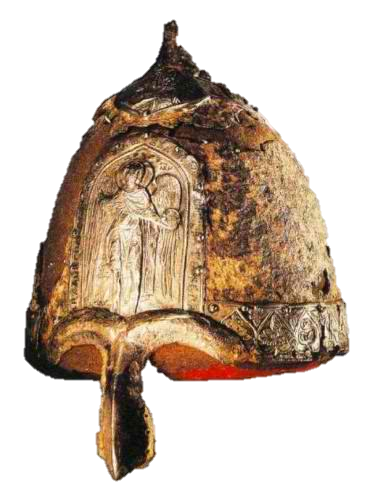 Ремесло
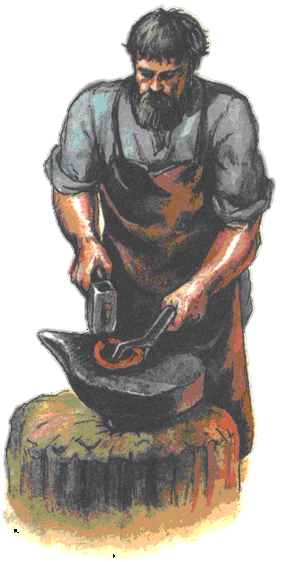 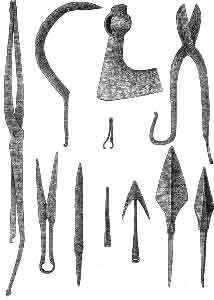 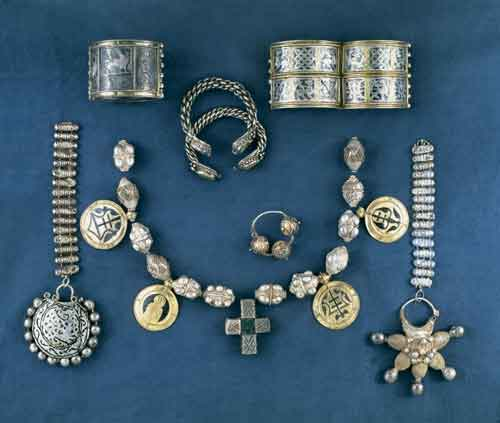 Подумайте!
1.О каких сферах культуры Древней Руси вы теперь знаете?
2.Влияние каких народов испытала древнерусская культура? А в большей степени?
3.В чём проявилось влияние византийских культурных традиций?
4.Дайте определение терминам: былины, культура, миниатюра, береста, зодчество, мозаика, фреска, икона, летопись, крестово-купольный храм, глаголица, кириллица, буквица.
Домашнее задание